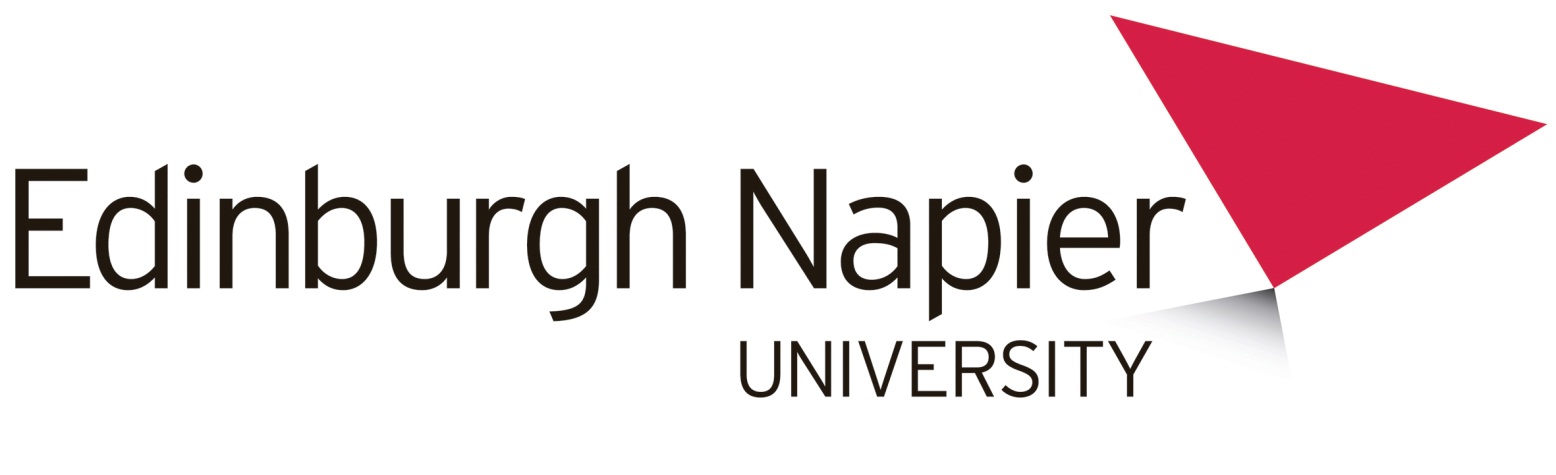 2013 Employee Engagement Survey
Executive Summary


6 December 2013
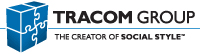 Background
Timeframe:  4 November through 18 Nov
Participation Rate:
1273 respondents
72% response rate (assuming 1765 eligible participants)
Demographic Data Collected:
Role
Gender
School / Service
Faculty
Background
Questionnaire:
52 core questions
15 supplemental questions on Overall Employee Engagement
Two open-ended questions

Themes:
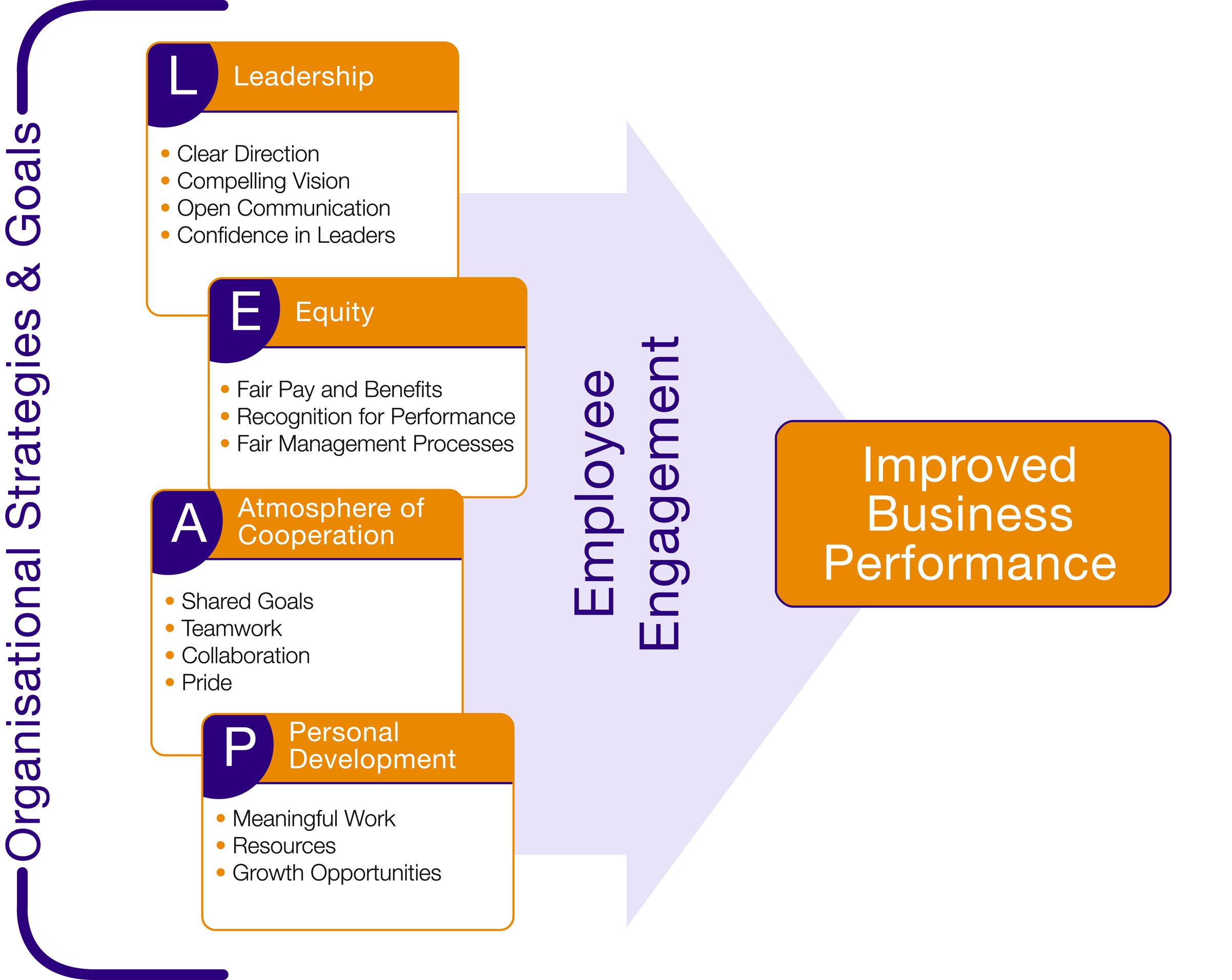 Background
Questionnaire:
No data is reported for groups with fewer than 10 respondents
Data Presentation:  
Questions were answered on a five-point response scale with the midpoint being neutral.  
The two favourable responses are combined and the two unfavourable responses are combined to produce a simplified three-response presentation (positive, neutral, and negative).  
Key dimension scores are the average of the question responses that make up the dimension.
General Benchmarks for Interpreting Survey Items
Clear Strength			> 65% Positive
Moderate Strength		50 – 65% Positive
Opportunity for Improvement	< 50% Positive
Weakness				> 25% Negative
Clear Problem			> 40% Negative
Major Themes
Overall Engagement 
Engagement has increased across all areas since 2011
This reverses the trend seen in 2011, when engagement decreased over the previous year

Faculty
Largest gains seen in Health, Life and Social Science, and Business School
This reverses 2011 trend, and puts each Faculty at equal engagement levels
[Speaker Notes: Leadership – 39% vs 54%]
Major Themes - continued
Role
Positive perceptions increased in virtually all areas across all roles 
Overall engagement is approximately equal across roles, with exception of Senior Management which is higher
Gender
Mirroring other demographics, positive perceptions increased in all areas for each gender
Engagement levels are approximately equal across genders
Major Themes - continued
School/Service
Due to small sample sizes, each School/Service should be examined individually for specific trends
Overall Satisfaction
Increased 7% from 2011 to 66% favourable
Reversing 2011 trends, opinions about immediate work environment improved
Immediate manager (66% fav)
The job itself (66% fav)
Significant improvement on opinions related to University environment
Willingness to “recommend University as place to work” increased by 10% to 61% favourable
Intent to stay with University up 4% to 73% favourable
Overall satisfaction improved by 10% to 64% favourable
Overall Satisfaction
*Percent Favourable
Leadership
Leadership dimension increased by 9% since 2011 to 49% favourable
Notable increases in favourability since 2011, many of them significant:
Confidence in senior management decisions, up 12% (44% fav)
Effort to get people’s input , up 13% (41% fav)
Satisfaction with information from senior mgt, up 11% (43% fav)
Job security, up 24% (68% fav)
Leadership
*Percent Favourable
Leadership
*Percent Favourable
Atmosphere of Cooperation
Increased 6% to 59% favourable
Largest gains:
People treat one another with trust and mutual respect, up 9% (45% fav)
Satisfaction with involvement in decisions, up 9%  (53% fav)
I am proud to work here, up 9% (65% fav)
Atmosphere of Cooperation
*Percent Favourable
Atmosphere of Cooperation
*Percent Favourable
Equity
Due to item changes, this dimension is not completely comparable to 2011 results, however the dimension did increase by 11% to 59% favourable
Significant increases around performance evaluation:
I understand how my performance is evaluated, up 12% (63% fav)
Fairness of evaluation, up 13% (69% fav)
Slight decline in perceptions of fair pay, down 2%      (54% fav)
Equity
*Percent Favourable
Equity
*Percent Favourable
Personal Development
Increased 5% from 2011 to 55% favourable
Notable increases:
Manager takes interest in my growth, up 8% (62% fav)
Opportunities for growth and development, up 7%  (53% fav)
I know what skills I’ll need to be valuable, up 12%   (70% fav)
Perceptions that the University is doing what is necessary to retain talented employees improved meaningfully, though remains unfavourable
Personal Development
*Percent Favourable
Personal Development
*Percent Favourable
Personal Development
*Percent Favourable
Overall Employee Engagement
This dimension is at 73% favourable overall
Very positive perceptions regarding trust from immediate line manager (82% fav)
Personal commitment and motivation are high (96% and 76% fav, respectively)
High focus on student experience (83%)
Overall engagement is relatively high (66% fav)
Overall Employee Engagement
*Percent Favourable
Overall Employee Engagement
*Percent Favourable
Overall Employee Engagement
*Percent Favourable
Less Than Majority Positive
(or  > 25% Negative)
Clear Majority Positive
( > 65% Positive)
Majority Positive
( > 50% Positive)
Above
 Avg
Good use of skills and abilities
Immediate manager behavior
Performance evaluation
Opportunities to improve skills
At or
Near
 Avg
Below
 Avg
Opportunity for Improvement
Primary Strength
Neither Strength nor Weakness
Critical Weakness
Secondary Strength
Key Results Matrix
Receive needed information 
Fair pay
Would recommend University
Overall Satisfaction
Opportunity for growth
Understanding of University strategy
Making necessary changes
Job security
Proud to work at University
Benefits package
Effective teamwork
Department resources
Feel valued as employee
Mutual trust & respect
Confidence in University strategy
Confidence in senior management
Sr. Mgt. communicates effectively
Cooperation between departments
Advancement, and developing & promoting from within


Retaining talented employees
Communicating Survey Results
It is recommended that survey results be communicated to employees.  Different levels of results are typically communicated utilising different methods of communication.
	Organisation-level results are typically disseminated to a wider group of employees and print media is generally preferred.  However, video or voice media are also effective.  Results to other levels are generally communicated in smaller groups or during meetings between employees and their managers.
Organisation-Level Results
Newsletter
Memos from Top Management
Intranet/ E-mail
Other Results
Small Group Meetings
Face-to-Face Meetings between Managers and Employees
Group Newsletters or Memos
Action Planning
After determining your areas of strength and areas in need of improvement, develop a summary balance sheet (see chart on the following page).  This provides a starting point for determining how to address the issues you’ve identified.  It can guide you in coordinating efforts, where appropriate, with other levels of the organisation.  Additionally, it clearly identifies those areas you need to address solely within a specific group.
List the strengths and weaknesses that are unique to a group (not shared with broader level organisations) in the “unique” column, and list those that are similar to broader organisations in the “shared” column.
Using the balance sheet, compare your organisation to the next highest or most logical organisation level.
Action Planning - Balance Sheet
Characteristics of an Effective Action Plan
After you’ve reviewed and analysed your results, it’s time to take action.  An effective action plan has the following characteristics:
 Is fully supported by senior leadership - Having the support of senior leadership is critical to success.  If the         actions you are undertaking are not important to and supported by senior leaders, there is little likelihood of      success.  Having their support ensures focus and priority are placed on the plan.  Additionally, they can help      eliminate roadblocks to implementation of the plan.
  Focuses on what can be done - Don’t waste time on what is not possible.  Although all ideas should be      considered, focus on the positive and possible.
  Involves employees - Involve employees as much as possible to gain their perspective on the issues, their      ideas and their commitment.
  Establishes specific actions and goals - Specificity ensures clarity and leads to success.
  Provides a timetable of events - Publicising the timing of events enhances the likelihood that deadlines will be     met and helps inform the organisation of the changes planned.
  Assigns responsibilities and accountabilities - Ensure ONE person is accountable for each action plan item.      This level of accountability eliminates the potential for assuming someone else will get it done.
  Describes how success will be measured - Define what success is, since this provides the goal your team     needs.  This target offers continual feedback to the team on the progress they are making.
  Is clearly communicated - Document your action plan to ensure that everyone has the same understanding of     what will occur and who is accountable.
Prioritising Your Action Plan
The final step in analysing your data and preparing to take action is to prioritise the areas you will address.  Attempting to implement too many changes will dilute your focus and effort.  Strive to identify 2 or 3 key issues you want to work on.  Once your plans are developed and implemented, you can move to additional issues while monitoring the changes already established.
The following chart is a guide for prioritising the areas you will work on.  It considers areas for improvement on two factors – Importance and Potential for Change.  Priority should be placed on those issues that are important and have a high potential for change.  Areas that are important, but have low potential for change can be addressed by minimising the negative impact they exert.  Areas of low importance are addressed if resources permit, avoiding those that have a low potential to change.
Prioritising Your Action Plan
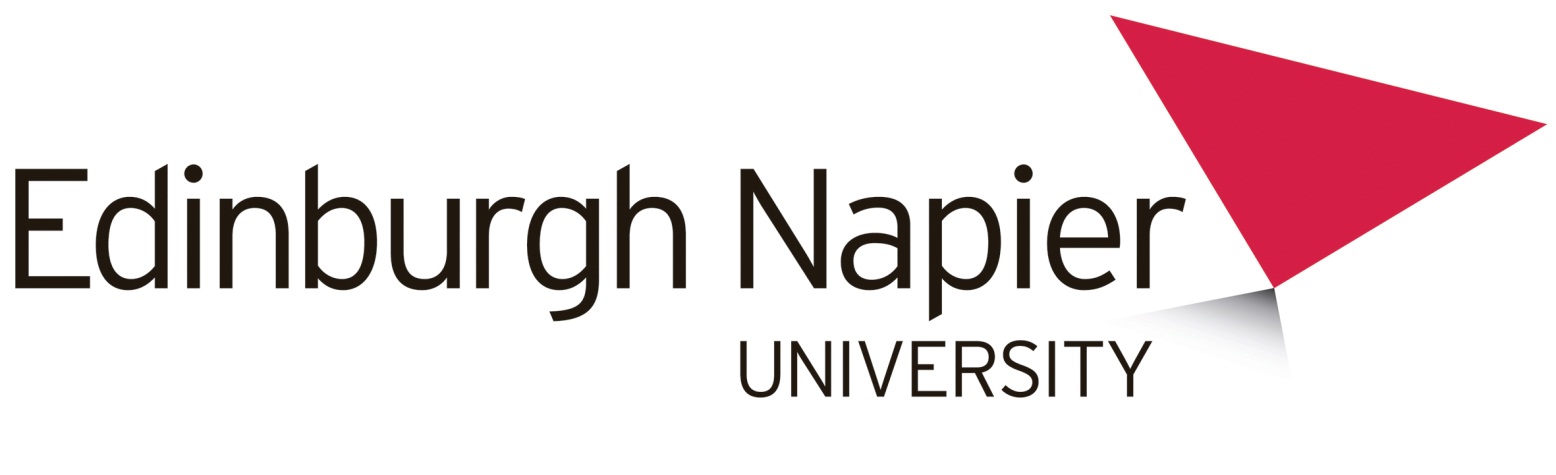 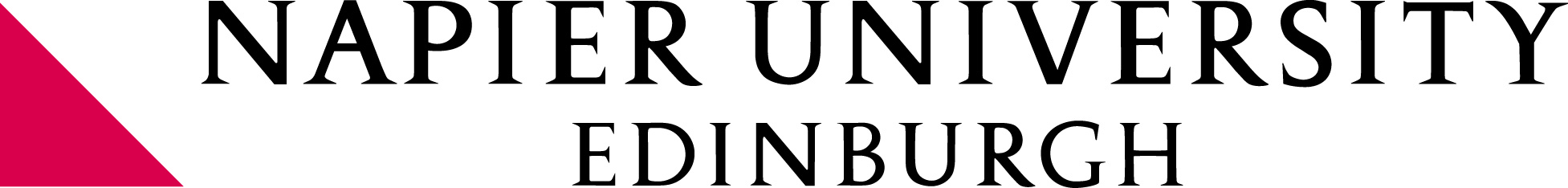 2013 Employee Engagement Survey
Executive Summary


6 December 2013